Střídavé hospodářství a manufaktury
Prezentace k doplnění výkladu
Střídavé hospodářství
Nahradilo trojpolní systém.
Střídání plodin, aby nedocházelo		k zbytečnému vysilování půdy.
Vynechával se úhor.

	Příklad: jetel – ozimá obilovina – 				okopanina – jarní obilovina
Střídavé hospodářství
Nové postupy a plodiny:
pluh se železnou radlicí a kolečky
pícniny (jetel, vojtěška), později  brambory a kukuřice
plodiny pro manufaktury (len, konopí, chmel), chov ovcí pro vlnu
rozšíření pěstování zeleniny, ovoce a luštěnin
Manufaktury
Rozptýlená manufaktura
Princip: Faktor obešel dělníky pracující          v několika dílnách, nebo ve svých domech. Rozdal  / prodal jim suroviny, vybral / odkoupil hotové zboží.

Přechodný jev: Buď zanikly, nebo byly časem proměněny v soustředěné manufaktury.
Manufaktury
Soustředěná manufaktura
Velké dílny do nichž byla soustředěna výroba.
Pracovníci se naučí pouze část postupu výroby 	(na rozdíl od řemeslníků).
Výroba se zrychlí a zlevní.
Manufaktury
Předpoklad vzniku - velká poptávka po určitém druhu zboží.

Manus = ruka
	V manufakturách se pracovalo pouze ručně s pomocí nástrojů.
Manufaktury
Textilní obory
Sklářství
Knihtisk
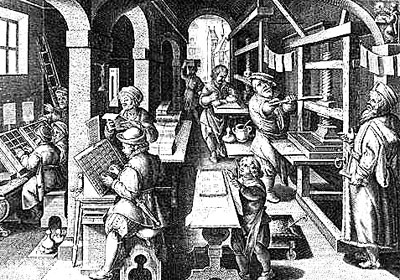 Tiskárna
Ruční spřádací stroje v manufaktuře
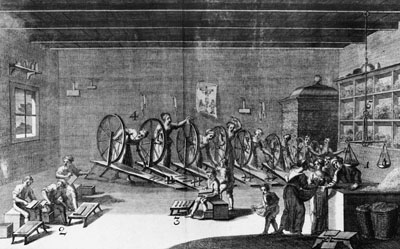 Technický pokrok
vodní kola – mlýny, hamry, katry, lisovny
čerpadla
důlní vozíky na dřevěných kolejích
zdokonalené způsoby tavení
větrné mlýny
Tkalcovský stav na tkaní gobelínů
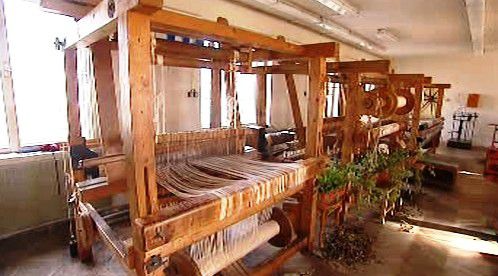 Slévárna kovů
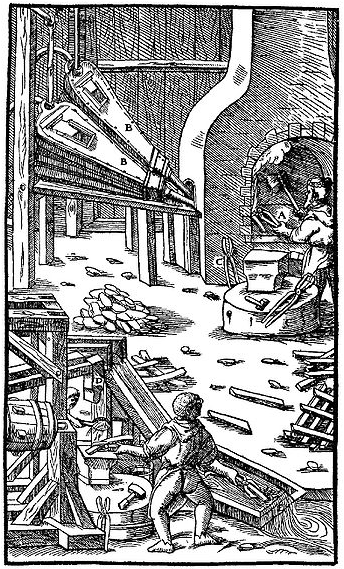 Ruční vytahování rudy z dolů
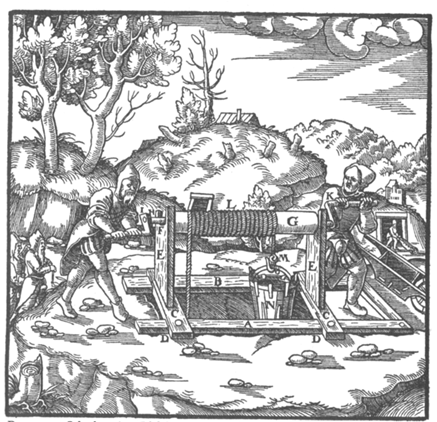 ZMĚNY V ZEMĚDĚLSTVÍ A VE VÝROBĚzápis do sešitu
V PRŮBĚHU 18. STOLETÍ DOCHÁZÍ K VYSAZOVÁNÍ NOVÝCH PLODIN – JETEL, BRAMBORY, ŘEPA
VYUŽÍVÁ SE I ÚHOR – STŘÍDAVÉ HOSPODÁŘSTVÍ
ZAVÁDÍ SE TECHNICKÉ VYNÁLEZY- NOVÝ TYP PLUHU, SECÍ STROJE, MLÁTIČKY OBILÍ
ZVÝŠILA SE POPTÁVKA  PO ZBOŽÍ
VZNIKLY MANUFAKTURY(RUKODÍLNY)
VYRÁBĚLY VĚTŠÍ MNOŽSTVÍ VÝROBKŮ, ZAMĚSTNÁVALY VÍCE LIDÍ
DĚLBA PRÁCE, 1 ČLOVĚK VYRÁBĚL URČITOU ČÁST
MISTR –MAJITEL DÍLNY
TOVARYŠ – VYUČENÝ, ZAMĚSTNANEC
UČEŇ –UČÍ SE U MISTRA